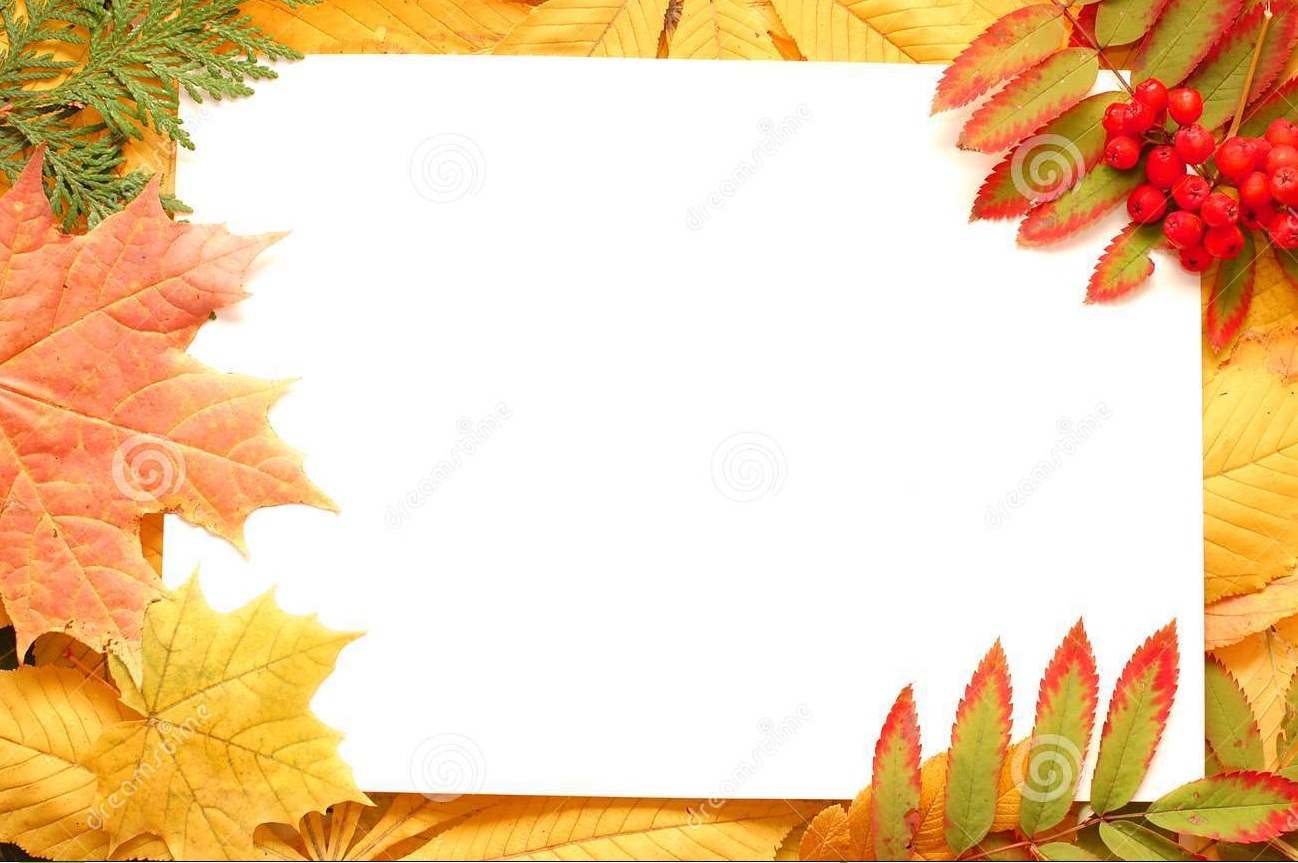 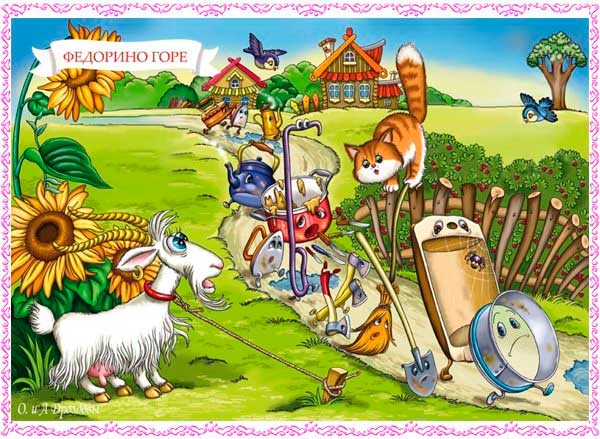 Реализация ФГОС 
Музыкально-ритмическая деятельность как
условие развития крупной и мелкой моторики
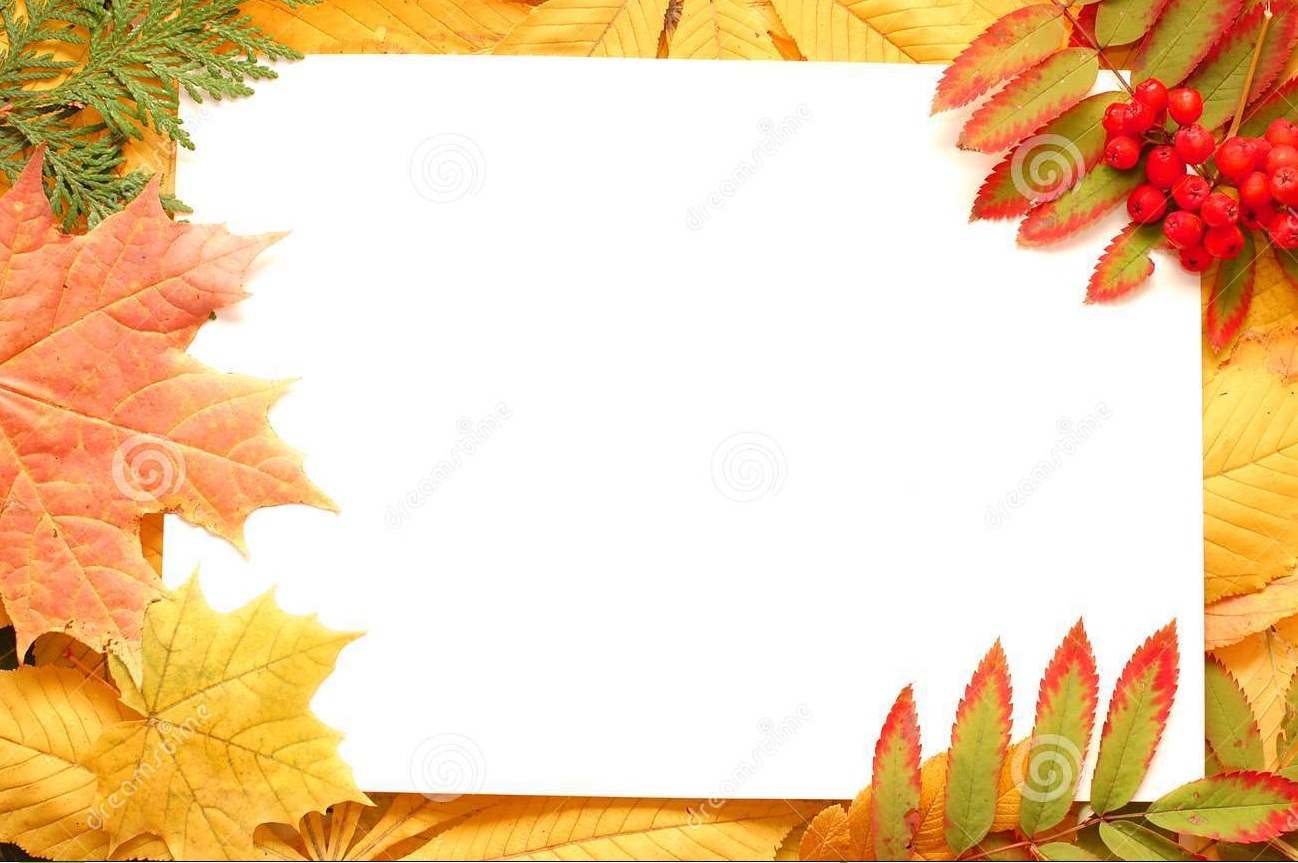 Реализация ФГОС 
Музыкально-ритмическая деятельность как
условие развития крупной и мелкой моторики
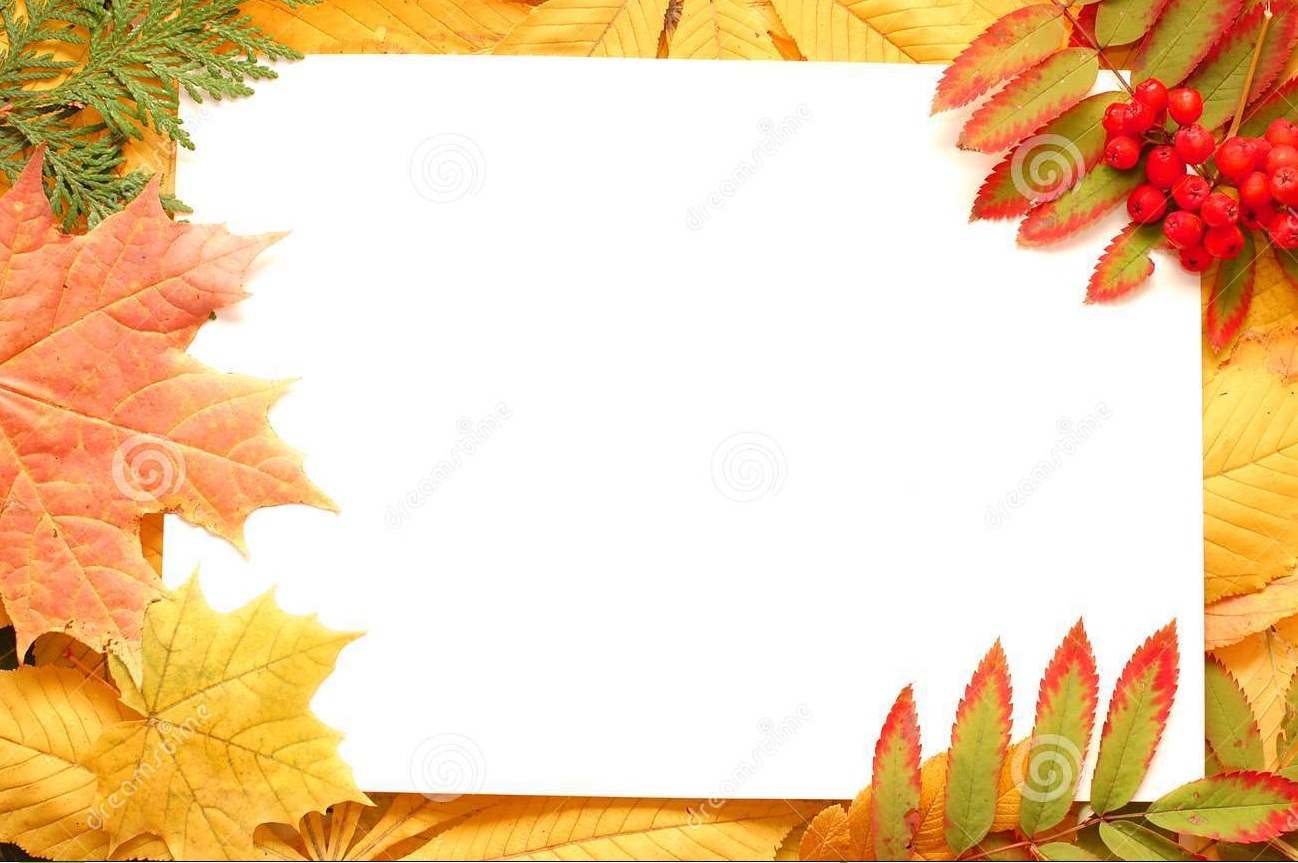 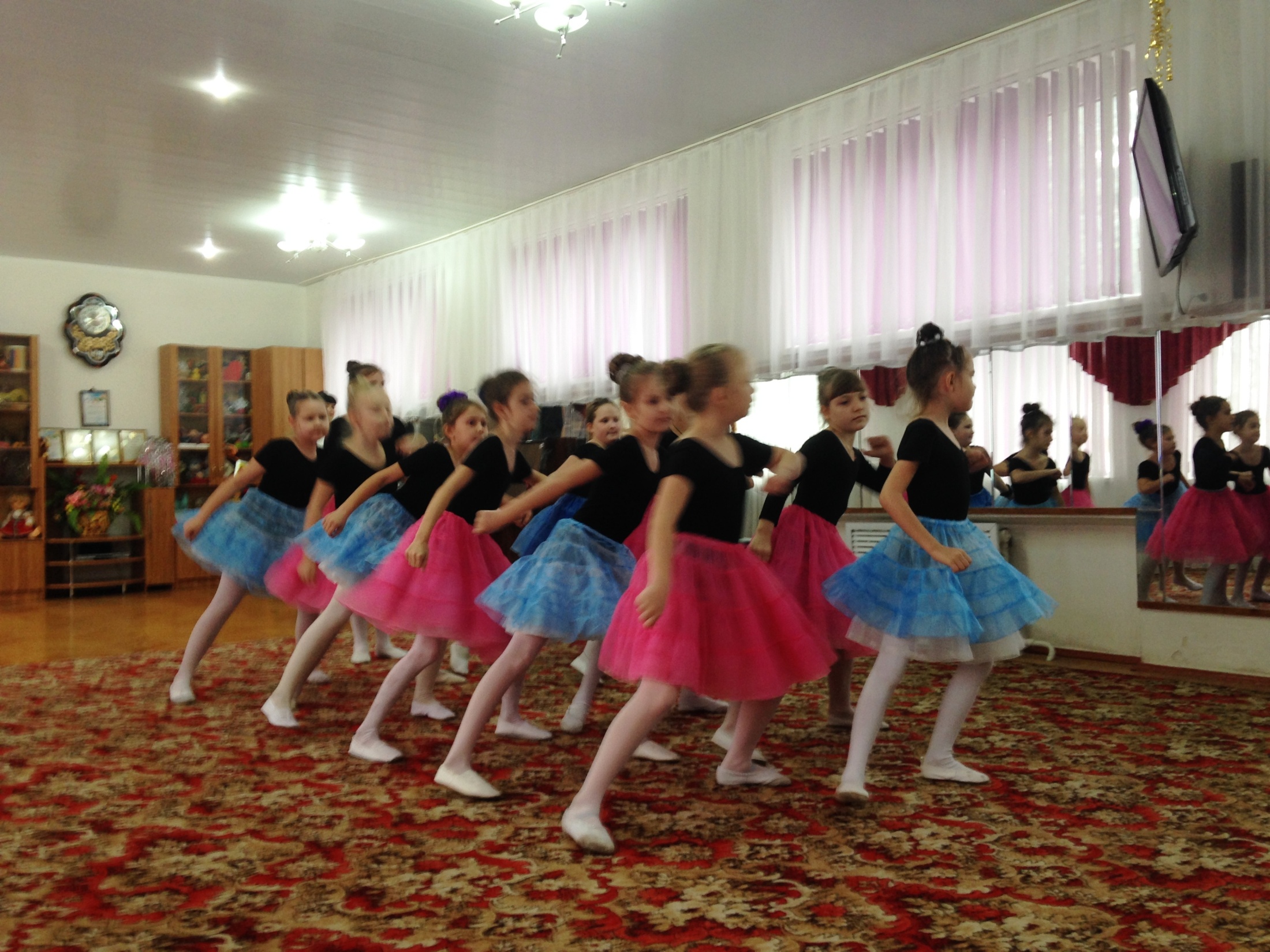 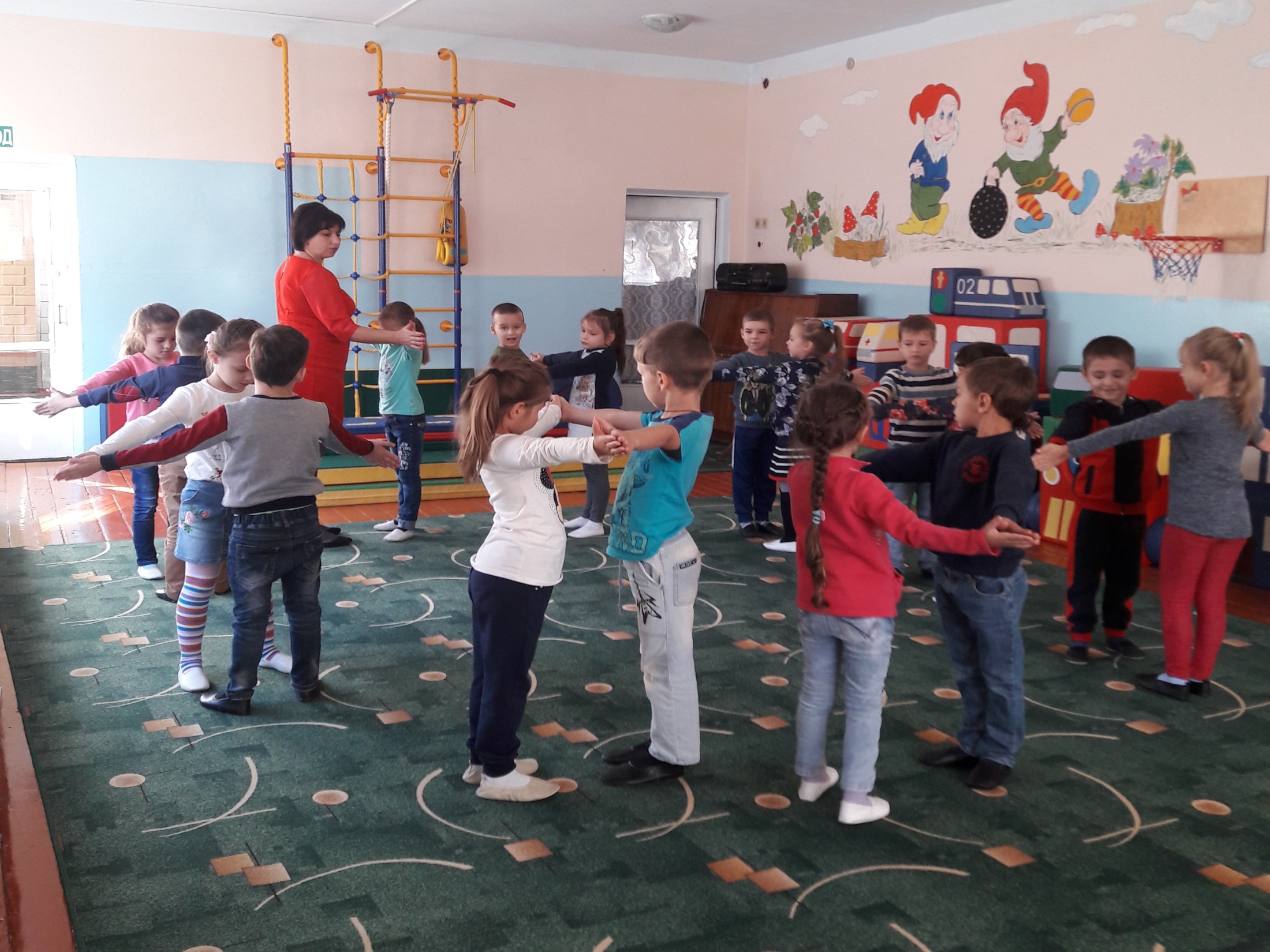 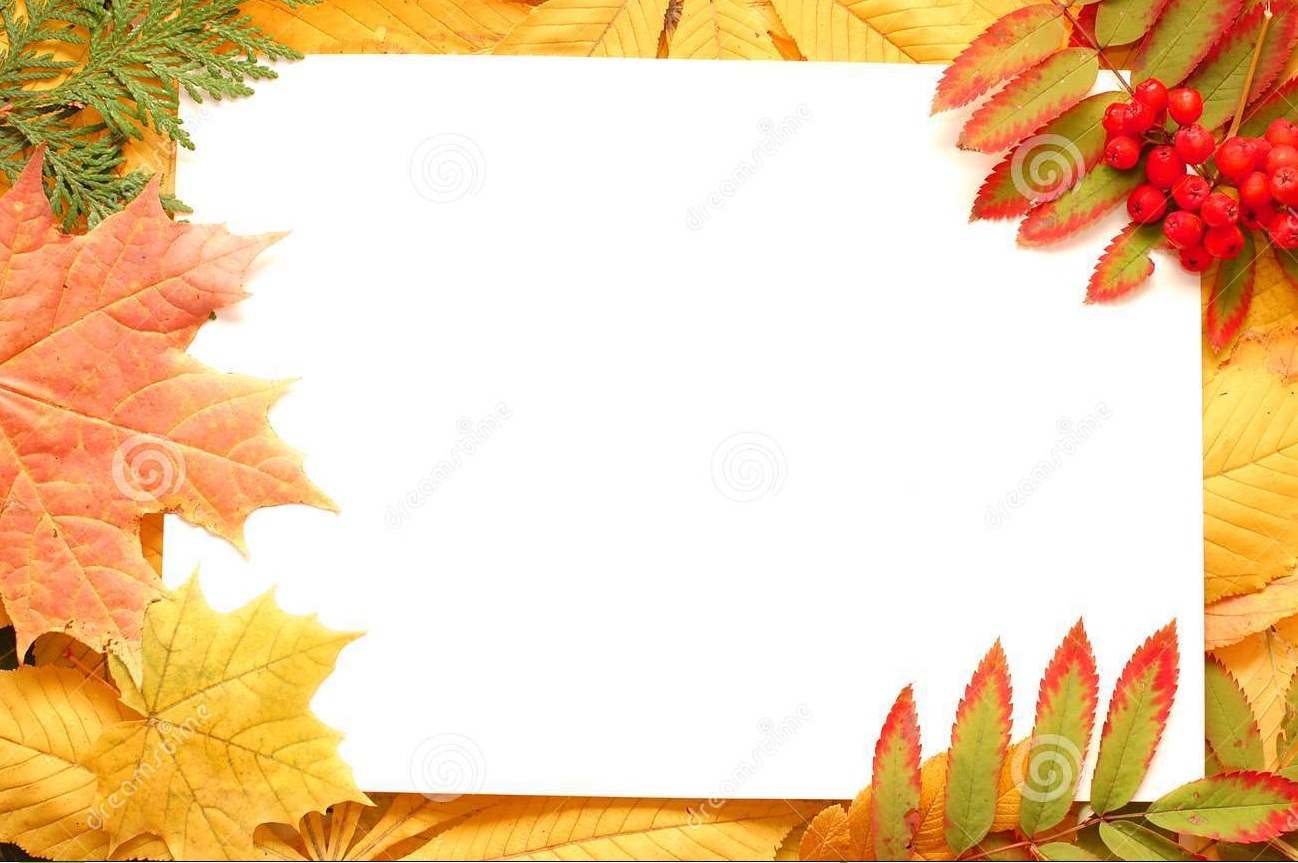 Традиционные методы:
наглядно-слуховой
 наглядно-зрительный
словесный
практический
игровой
метод звучащих жестов
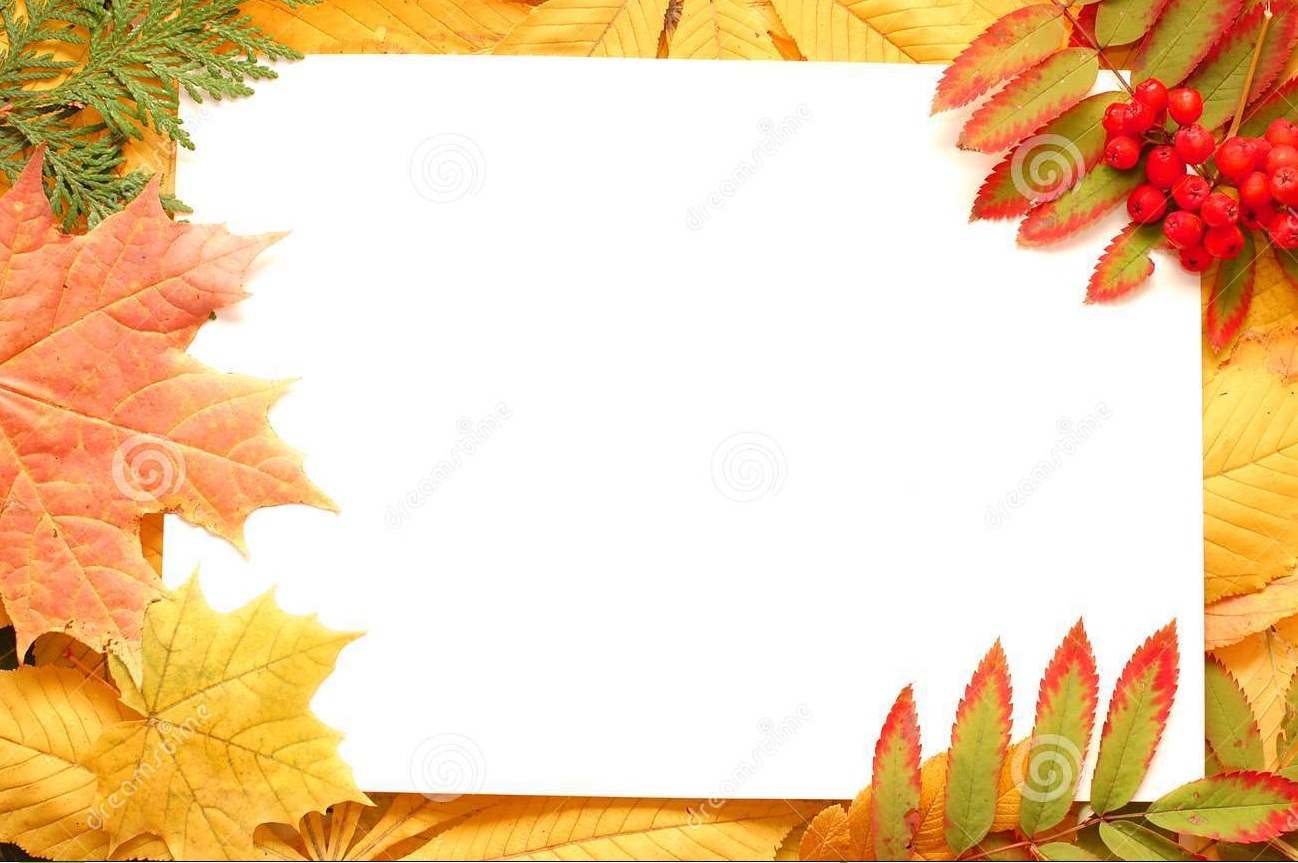 Инновационные
 методы:
- метод вариативности
          -метод проектирования
                    -метод моделирования
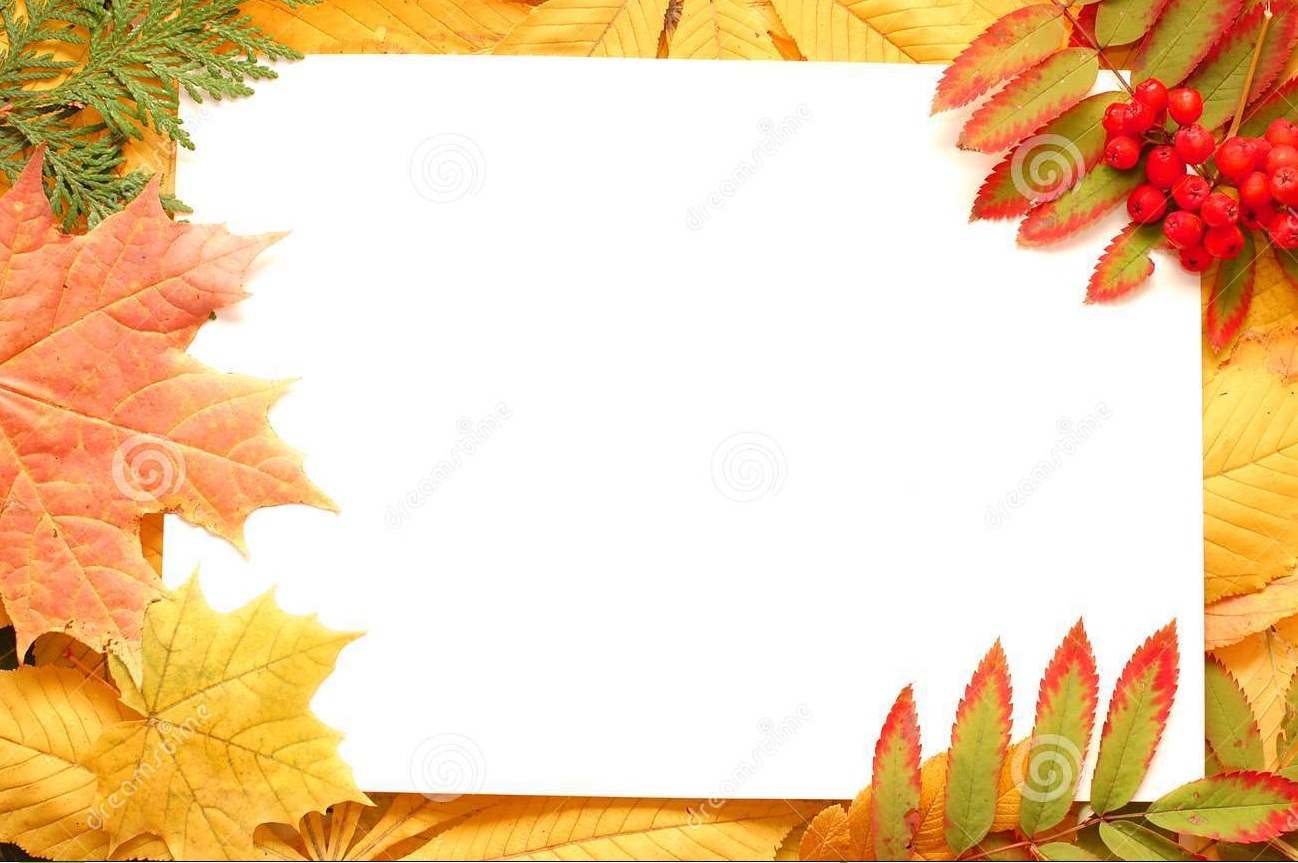 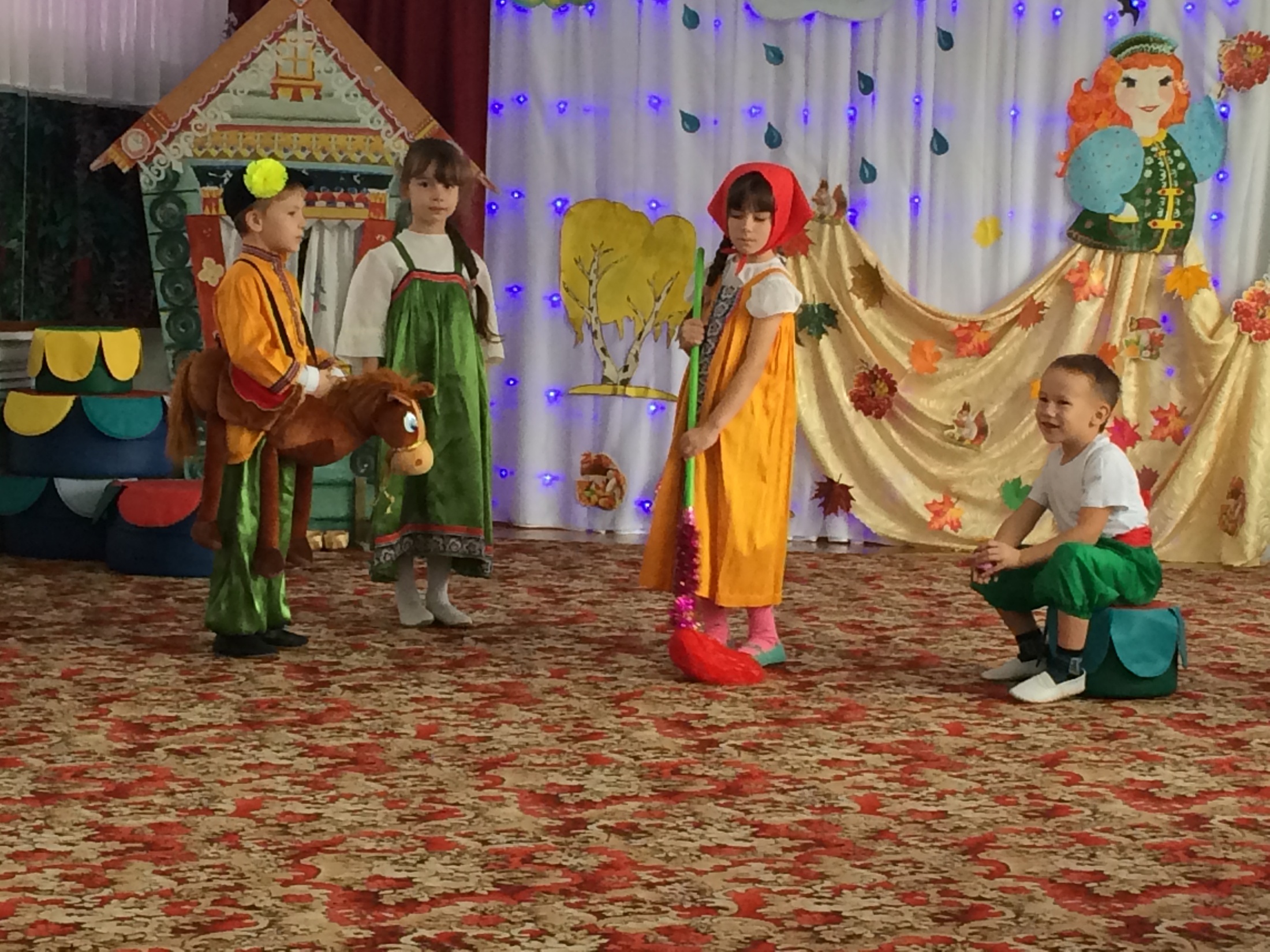 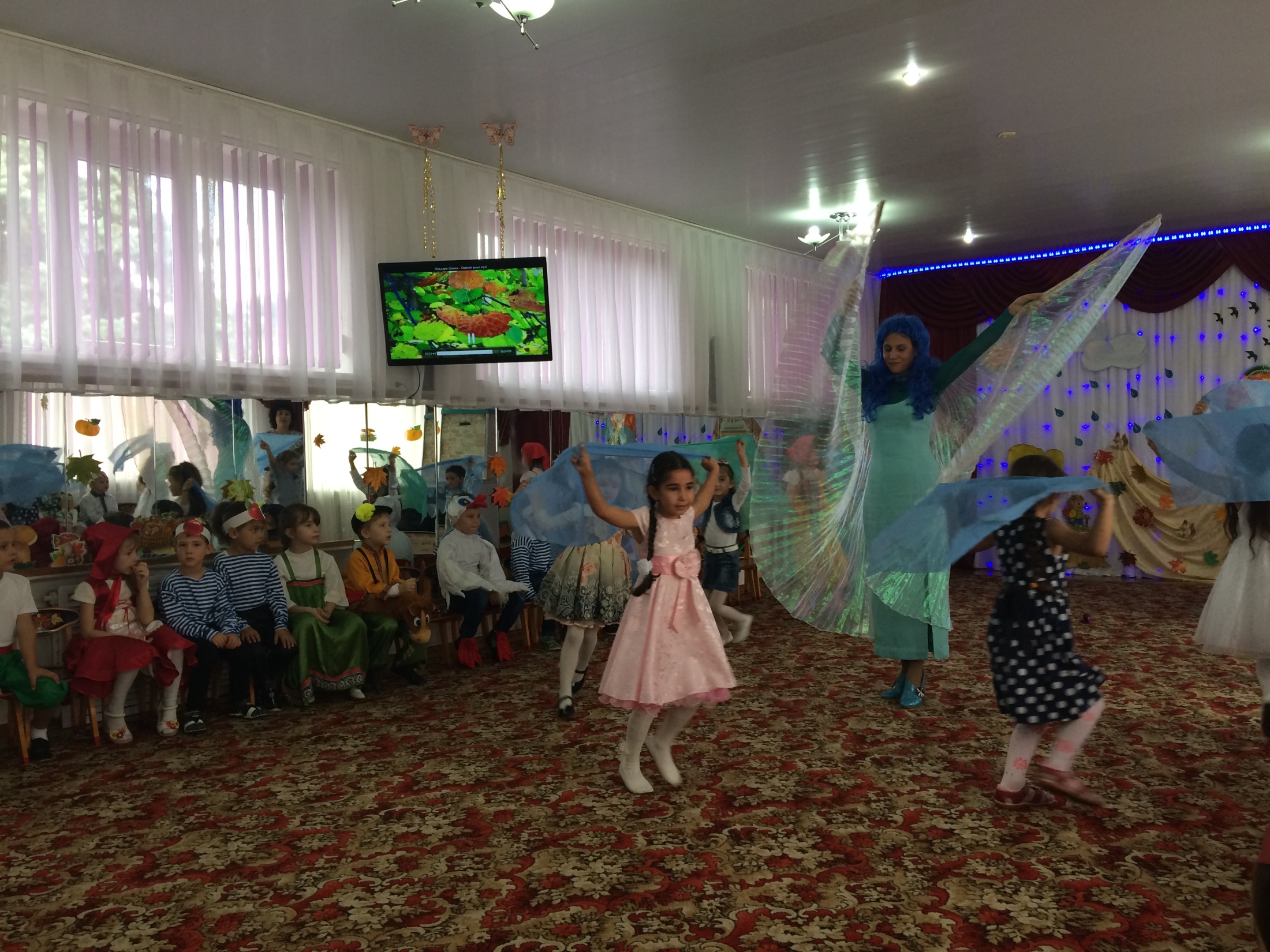 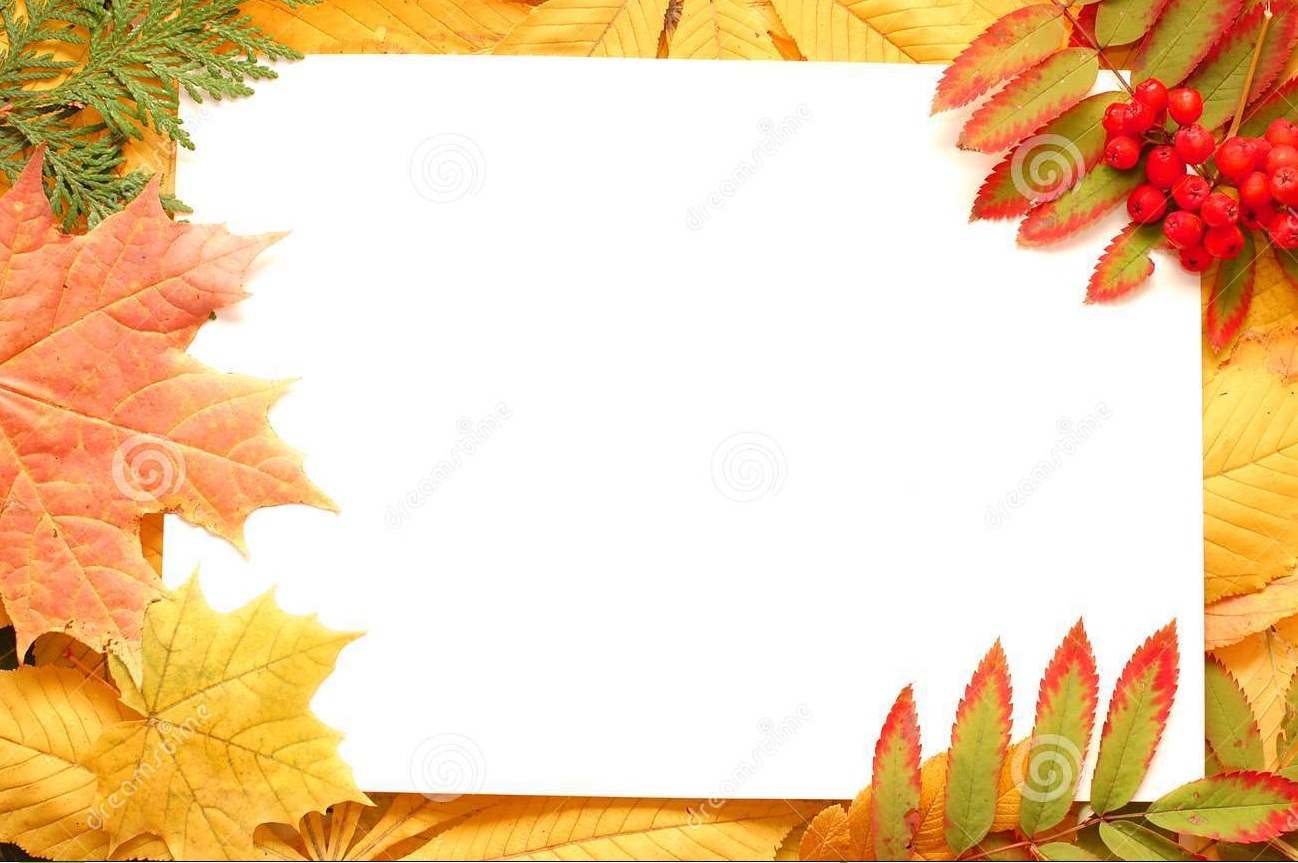 Мнемотаблица
1. Разбор изображения
2.Перекодиро-
вание информации
3. Пересказ по теме
4. Обозначение движения мелодии стрелочкой
Песня «Федоры»
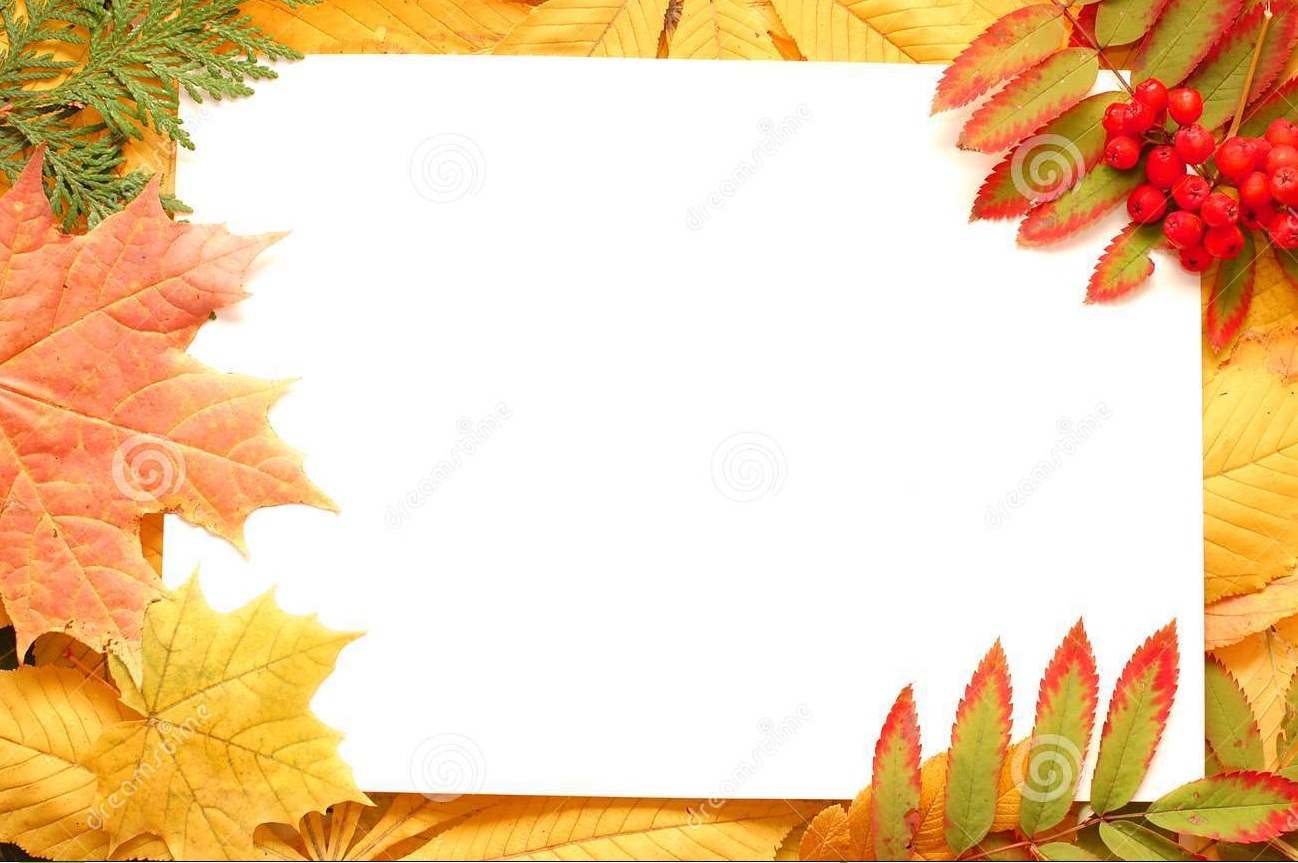 Инновационные
 виды деятельности:
 
 коммуникативные игры

       - координационно-подвижные
         игры 

          - эвритмия
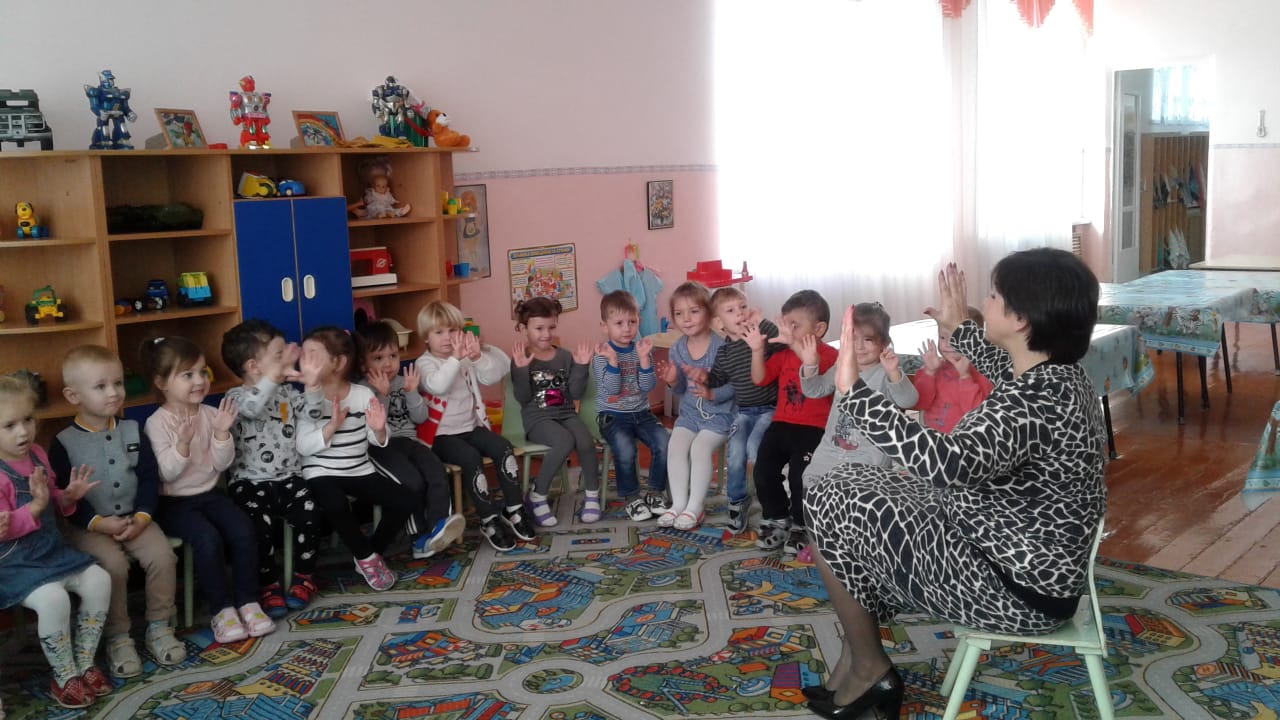 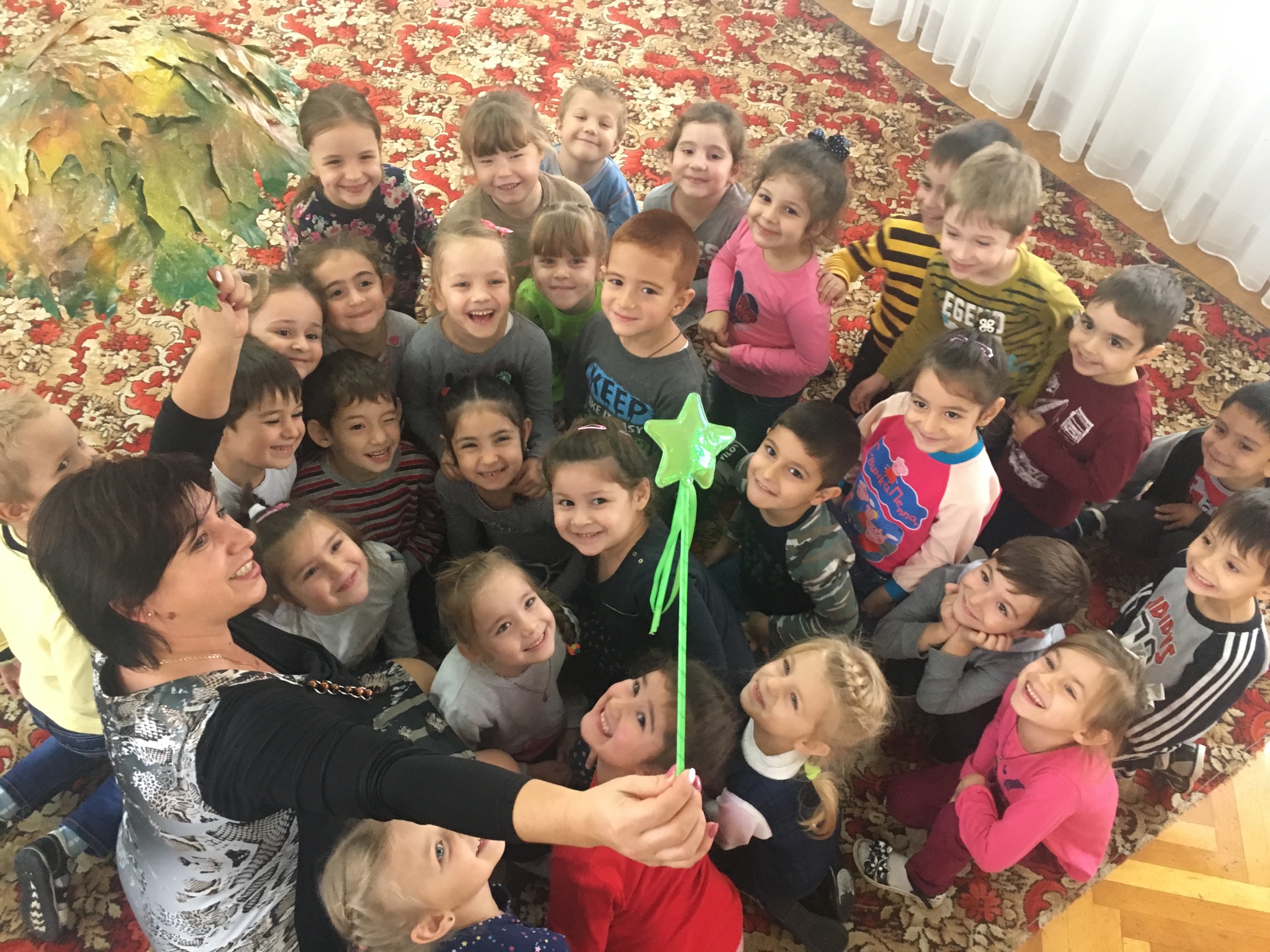